Бюджет Еткульского муниципального района на 2024 год и на плановый период 2025 и 2026 годовдля граждан
Материал подготовлен на основе решения Собрания депутатов Еткульского муниципального района от 27.12.2023г. № 539 «О бюджете Еткульского муниципального района на 2024 год и на плановый период 2025 и 2026 годы». 
В материале наглядно и доступно рассказывается о местном бюджете: основах его формирования, основных характеристиках, статьях расходов.
Бюджет – это план доходов и расходов на определенный период.
Кто управляет и распоряжается бюджетом?
Этапы работы с бюджетомБюджетный процесс
Основные параметры бюджетов
Основные показатели социально-экономического развития Еткульского муниципального района в 2023 году (оценка)
Отгружено товаров собственного производства, выполнено работ  и услуг собственными силами  по «чистым» видам деятельности (по крупным и средним организациям)  - 11383,1 млн. рублей

Среднегодовая численность населения – 29,7 тыс. человек

Оборот розничной торговли  по крупным и средним организациям – 1320,3  млн. рублей

Инвестиции в основной капитал  за счет всех источников финансирования – 944 мл. рублей

Фонд оплаты труда 2613,7 млн. рублей
Из чего складывается местный бюджет в 2024 году?
Параметры бюджета на 2024 год и на плановый период 2025 и 2026 годов
Млн.рублей
113,2 %
114,3 %
84,0%
Структура доходов бюджета
1702,3млн.руб.
1503,5 млн.руб.
575,3
млн.руб.
492,8 млн.руб.
1010,7 млн.руб.
1127,0 млн.руб.
Структура налоговых и неналоговых доходов бюджета в 2024 году
Динамика по основным доходным источникам районного бюджета в 2024 году
Млн.рублей
18,4 %
9,2%
57,1 %
9,7 %
Налог по упрощенной системе
Акцизы
НДФЛ
НДПИ
Расходы на национальные проекты в 2024 году
Образование    34,2 млн.руб.
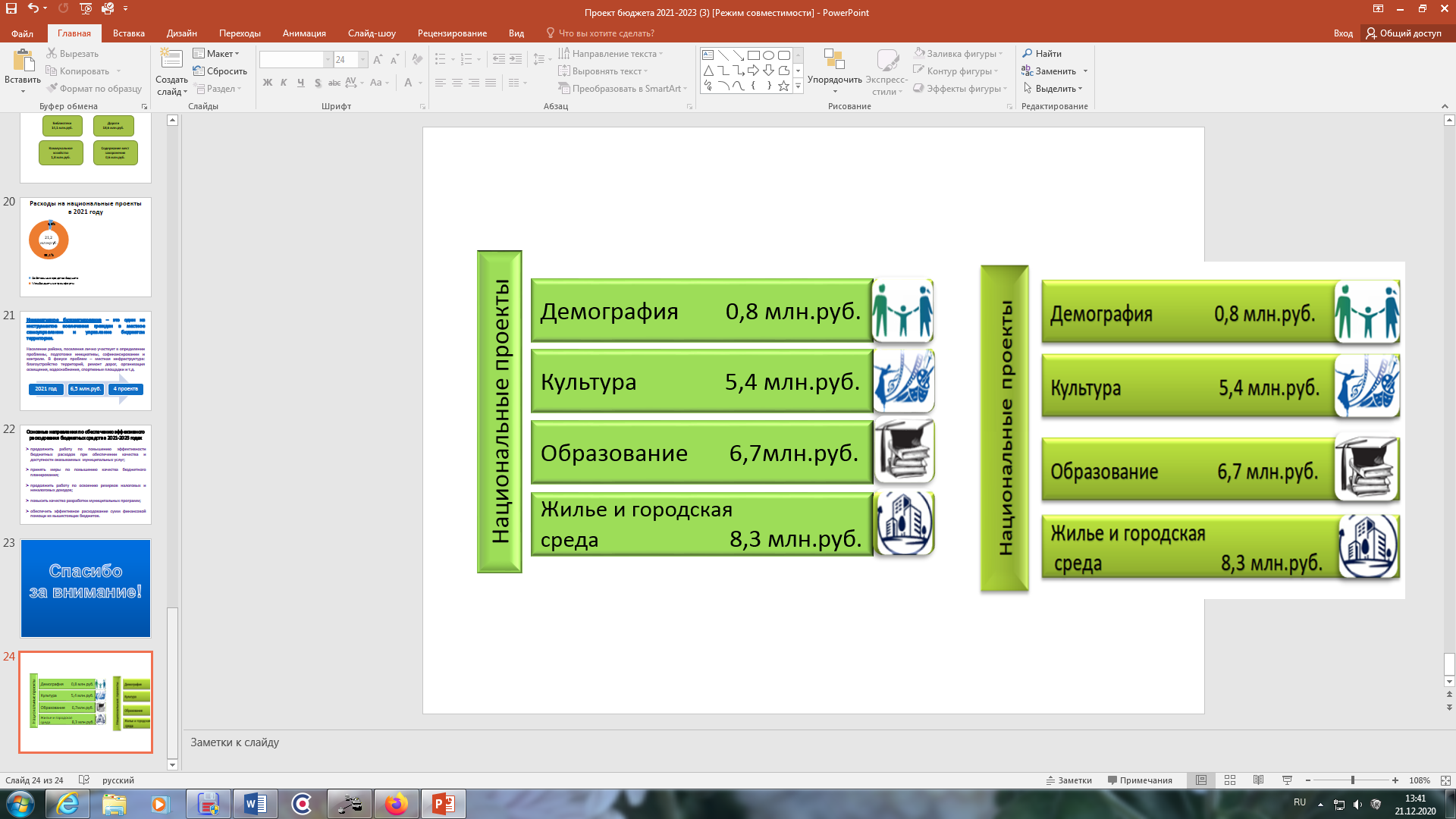 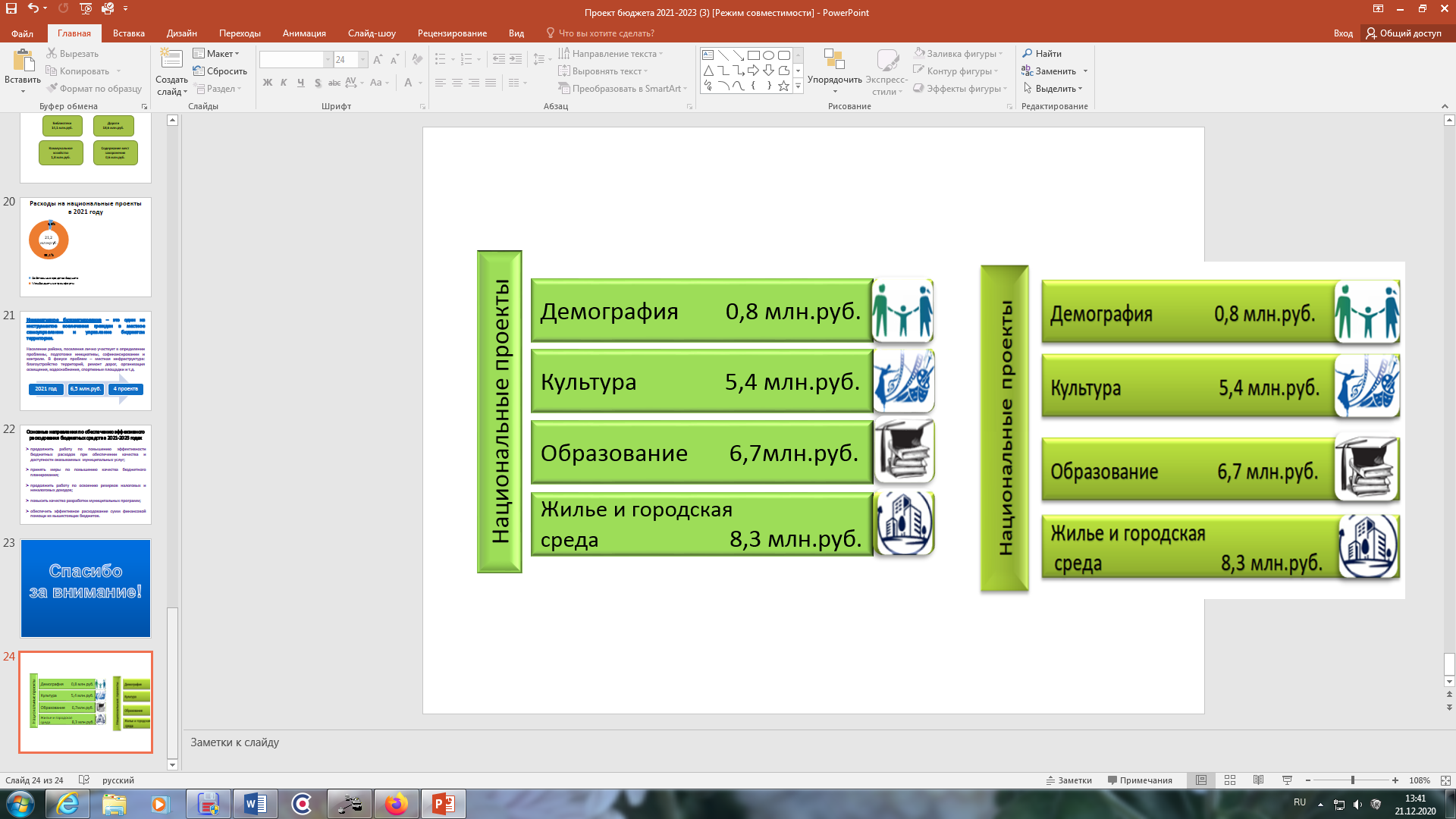 Экология            1,2 млн.руб.
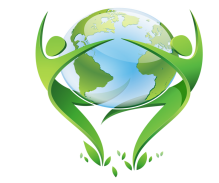 Жилье и городская
среда                   10,4 млн.руб.
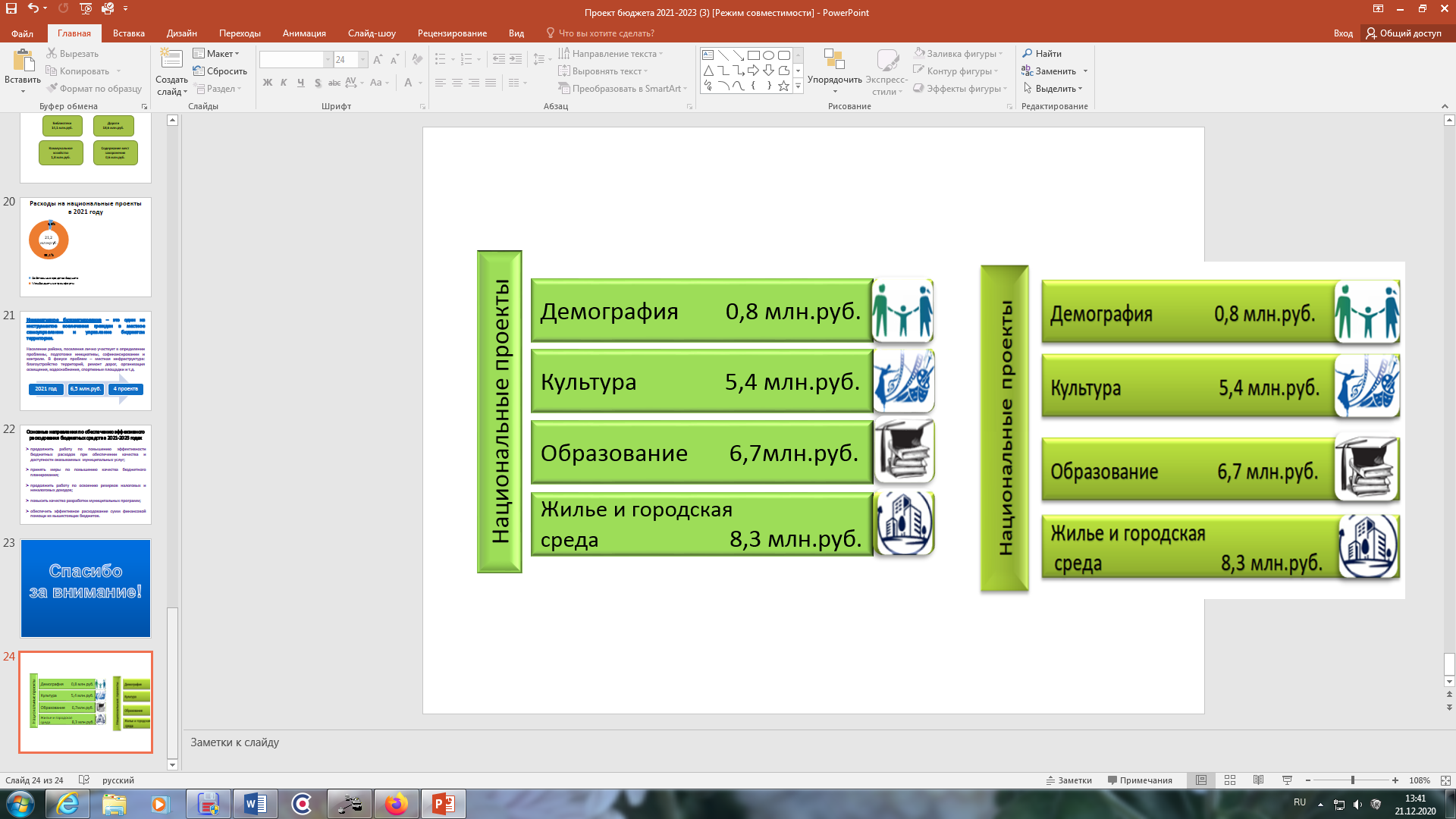 Демография         1,2 млн.руб.
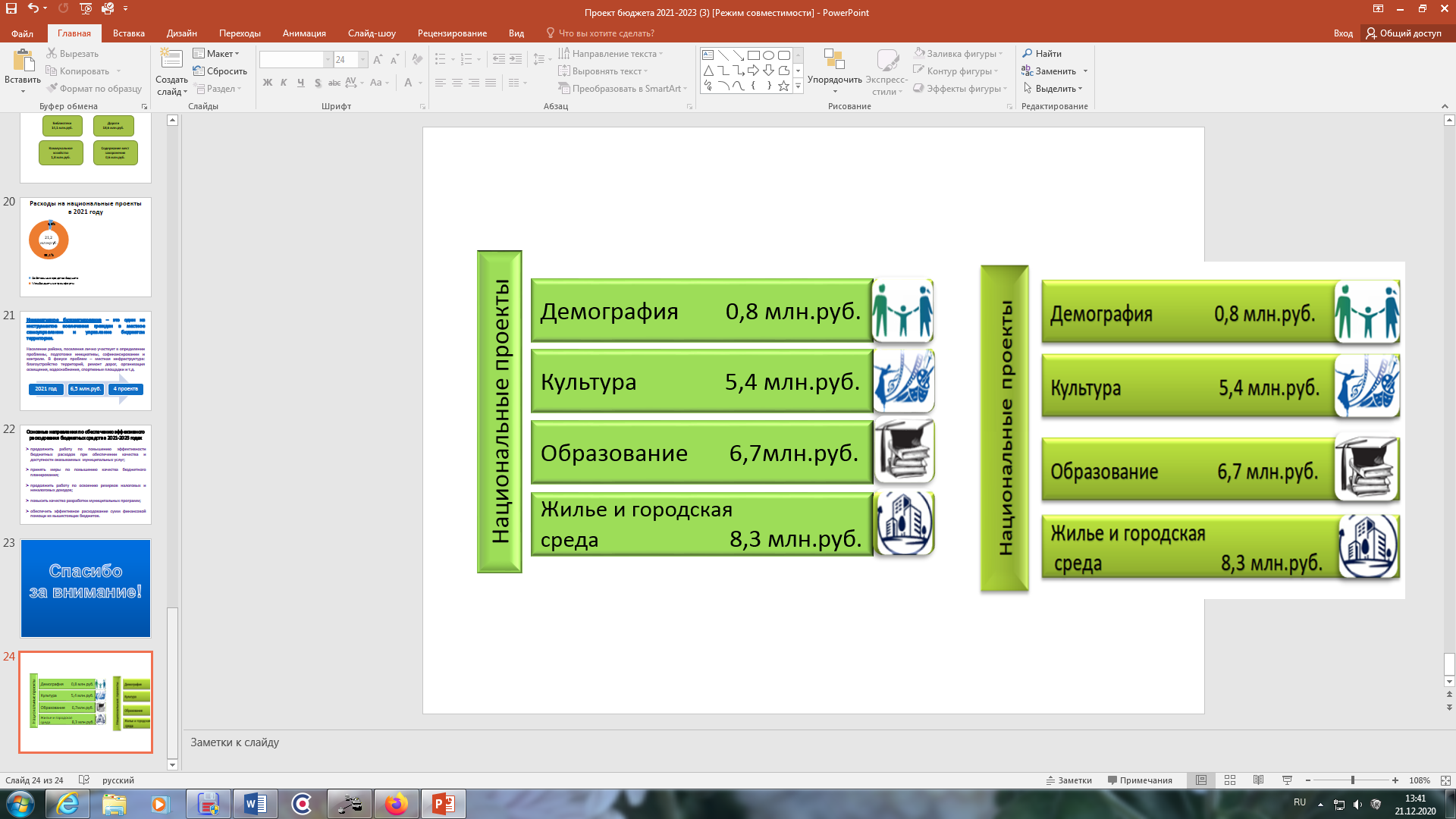 Культура                0,3 млн.руб.
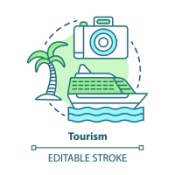 Туризм и индустрия гостеприимства 15,6 млн. руб.
Расходы районного бюджета социального характера в 2024 году
1370,3
млн.руб.
Образование
Социальная политика
Культура
Физкультура и спорт
Здравоохранение
80,5 %
Распределение расходов по отраслям в 2024 году
Программный бюджет В 2024 году запланировано финансирование расходов по 26 муниципальным программам на общую сумму   1689,1 млн.рублей
1503,5млн.руб.
1702,3 млн.руб.
+0,9%
1477,6 млн. руб.
1689,1 млн. руб.
Муниципальная программа«Развитие образованияв Еткульском муниципальном районе»
818,2 млн.руб.
698,2млн.руб.
(+120,0 млн.руб.)
17,2 %
2023 год
2024 год
Муниципальная программа«Развитие социальной защиты населенияв Еткульском муниципальном районе»
249,5млн.руб.
264,8 млн.руб.
(+15,3 млн.руб.)
+6,1%
2023 год
2024 год
Программы по жилищно-коммунальному хозяйству
38,6 млн.руб.
(-54,2 млн.руб.)
- Муниципальная программа «Обеспечение доступным и комфортным жильем и коммунальными услугами»
25,1
млн.руб.
- Муниципальная программа «Формирование современной городской среды»
10,4
млн.руб
-58,4 %
- Муниципальная программа «Чистая вода»
3,1
млн.руб.
Муниципальная программа«Развитие культурыв Еткульском муниципальном районе»
110,5млн.руб.
41,0 млн.руб.
+169,5%
(+69,5млн.руб.)
2023 год
2024 год
Муниципальная программа«Развитие физической культуры и спортав Еткульском муниципальном районе»
156,8 млн.руб.
71,3 млн.руб.
+119,9%
(+85,5 млн.руб.)
2023 год
2024 год
Программы по работе с молодежью
1071,1 тыс.руб.
270,2 тыс.руб.
264,0 тыс.руб.
60,0 тыс.руб.
(+168,0 тыс.руб.)
(+32,1 тыс.руб.)
(+45,0 тыс.руб.)
9,9 %
13,5 %
20,5 %
Профилактика безнадзорности и правонарушений несовершеннолетних
Противодействие распространению наркомании
Патриотическое воспитание молодых граждан
Молодежная политика
Финансовая помощь сельским поселениям из районного и областного бюджетов на выполнение собственных полномочий
Млн.руб.
46,3 млн. руб.
+10,4
млн.руб.
+22,5 %
22,8 
 млн. руб.
Трансферты поселениям на исполнение полномочий района
20,1 млн.руб.
2,7 млн.
руб.
24,9 млн.руб.
0,5 млн.руб.
0,6 млн.руб.
(+2,2млн.руб.)
(+4,0 млн.руб.)
Без изменений
Без
изменений
с 2024
 года
24,8 %
9,7 %
Коммунальное хозяйство
Содержание мест захоронения
ТКО
Библиотеки
Дороги
Инициативное бюджетирование – это один из инструментов вовлечения граждан в местное самоуправление и управление бюджетом территории.



Население района, поселения лично участвует в определении проблемы, подготовке инициативы, софинансировании и контроле. В фокусе проблем – местная инфраструктура: благоустройство территорий, ремонт дорог, организация освещения, водоснабжения, спортивные площадки и т.д.
Основные направления по обеспечению эффективного расходования бюджетных средств в 2024-2026 годах



продолжить работу по освоению резервов налоговых и неналоговых доходов, повысить эффективность управления дебиторской задолженностью по доходам; 

продолжить работу по повышению эффективности бюджетных расходов при обеспечении качества и доступности оказываемых  муниципальных услуг;

принять меры по повышению качества бюджетного  планирования;

повысить качество разработки муниципальных программ;

обеспечить эффективное расходование сумм финансовой помощи из вышестоящих бюджетов.
Качество управления муниципальными финансами
По рейтингу Министерства финансов 
Челябинской области 
Еткульский муниципальный район в 2022 году вошел в 1-ю группу муниципальных образований с высоким качеством управления финансами
Глоссарий
Бюджет – форма образования и расходования денежных средств, предназначенных для финансового обеспечения задач и функций государства и местного самоуправления.
Безвозмездные поступления - это финансовая помощь из бюджетов других уровней (межбюджетные трансферты), от физических и юридических лиц.
Бюджетный год - законодательно установленный годовой срок исполнения бюджета. В Российской Федерации соответствует календарному году.
Бюджетная классификация - группировка доходов и расходов бюджетов всех уровней бюджетной системы РФ, а также источников финансирования дефицитов этих бюджетов, используемая для составления и исполнения бюджетов.
Бюджетный период – отрезок времени, охватывающий все стадии бюджетного планирования. Начинается бюджетный период с момента начала работы по составлению проекта бюджета и завершается утверждением отчета о его исполнении.
Бюджетный процесс - регламентируемая законодательством Российской Федерации деятельность органов государственной власти, органов местного самоуправления и иных участников бюджетного процесса по составлению и рассмотрению проектов бюджетов, утверждению и исполнению бюджетов, контролю за их исполнением, осуществлению бюджетного учета, составлению, внешней проверке, рассмотрению и утверждению бюджетной отчетности. 
Бюджетная система Российской Федерации - совокупность всех бюджетов в РФ: федерального, региональных, местных, государственных внебюджетных фондов.
Главный распорядитель бюджетных средств (ГРБС) - орган государственной власти (местного самоуправления), орган управления государственным внебюджетным фондом, или наиболее значимое учреждение науки, образования, культуры и здравоохранения, напрямую получающий(ее) средства из бюджета и наделенный правом распределять их между подведомственными распорядителями и получателями бюджетных средств
Государственная (муниципальная) программа - система мероприятий и инструментов государственной политики, обеспечивающих в рамках реализации ключевых государственных функций достижение приоритетов и целей государственной политики в сфере социально-экономического развития и безопасности.
38
Дефицит - превышение расходов бюджета над его доходами.
Дотации - межбюджетные трансферты, предоставляемые на безвозмездной и безвозвратной основе без установления направлений и (или) условий их использования.
Доходы - это поступающие в бюджет денежные средства (налоги юридических и физических лиц, административные платежи и сборы, безвозмездные поступления).
Налогоплательщик - физическое лицо или юридическое лицо, на которое законом возложена обязанность уплачивать налоги.
Налоговые доходы – поступления в бюджет от уплаты налогов, установленных Налоговым кодексом РФ.
Национальная экономика – (с точки зрения как раздел расходов бюджета) аккумулирует расходы, связанные с руководством, управлением, оказанием услуг, а также предоставлением государственной поддержки в целях развития отраслей национальной экономики: сельского хозяйства, транспорта и дорожного хозяйства.
Неналоговые доходы – поступления от уплаты пошлин и сборов, установленных законодательством РФ и штрафов за нарушение законодательства.
Межбюджетные трансферты - это средства одного бюджета бюджетной системы РФ, перечисляемые другому бюджету бюджетной системы РФ.
Прогноз социально-экономического развития - документ, содержащий систему научно-обоснованных представлений о направлениях и результатах социально-экономического развития Российской Федерации на прогнозируемый период (среднесрочный или долгосрочный).
Профицит - превышение доходов над расходами бюджета.
Публичные слушания проводятся представительным органом муниципального образования, главой муниципального образования с участием жителей муниципального образования для обсуждения проектов муниципальных правовых актов по вопросам местного значения.
39
Расходы - это выплачиваемые из бюджета денежные средства (социальные выплаты населению, содержание государственных учреждений (образование, ЖКХ, культура и другие) капитальное строительство и другие).
Субвенция - бюджетные средства, предоставляемые бюджету другого уровня бюджетной системы РФ на безвозмездной и безвозвратной основах на осуществление определенных целевых расходов, возникающих при выполнении полномочий РФ, переданных для осуществления органам государственной власти другого уровня бюджетной системы РФ.
Субсидия - бюджетные средства, предоставляемые бюджету другого уровня бюджетной системы РФ, в целях софинансирования расходных обязательств, возникающих при выполнении полномочий органов местного самоуправления по вопросам местного значения.
40